H->bb Plans
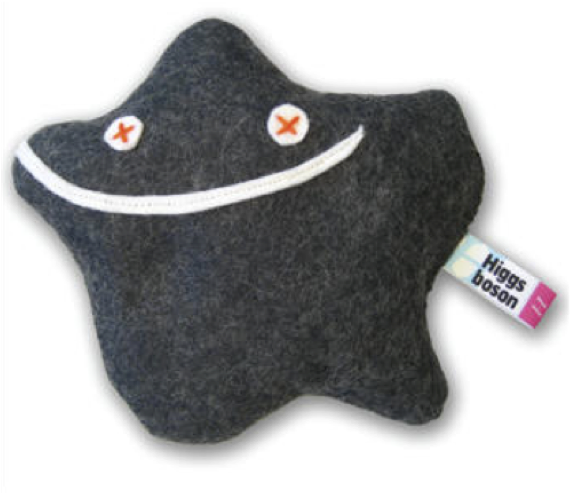 Higgs Subconveners weekly meeting, 17 October 2011
Summary of Plans
For CERN Council meeting:
Update results on WH->lνbb and ZH->llbb with optimized analyses
Produce results on ZH->ννbb

In parallel:
VH boosted channels: WH->lνbb, ZH->llbb, and ZH->ννbb 
Aim to produce results for Moriond 2012
Related to this: analyses of boosted Z->bb and WZ/ZZ->lljj/llbb
Other channels – won’t go into these today:
Work on VBF H->bb – maybe results for Moriond
Gluon-fusion H->bb
Boosted Higgs in ttH
Inclusive ttH analysis
Production of γbb 

Publication(s?):
Plan is to have a paper on WH->lνbb, ZH->llbb and ZH->ννbb 
Draft should be ready to be turned into CONF note  for CERN council meeting 
Better results with final rel.17 performance for Moriond  
Add boosted analyses for Moriond
10/17/11
Higgs subconveners weekly meeting
2
WH->lνbb and ZH->llbb
EPS analyses updated in rel.16 for 2fb-1: 
Much improved top rejection in WH analysis:
Tighten lepton veto – as in HSG2: pT > 7 GeV and  |η|< 4.5 
Reduced tt by 50%, for signal efficiency of 92%.
Use JetFitterNNComb flavour tag (70% eff. w > 0.35)
Tighten extra jet veto: pT > 15 GeV 
Gives 70%(40%) signal(background) efficiency

Separated into categories of pTW and pTZ:
pTW < 100GeV; 100 < pTW < 200 GeV; pTW > 200 GeV
pTZ < 50GeV; 50 < pTZ < 100 GeV; pTZ > 100 GeV

Latest results with rel.16 are very nice:
For mH=115GeV and 2fb-1: 
WH: 6.3 x SM with pTW bins / 8.4 x SM without (all syst.)
ZH: 8.3 x SM with pTW bins / 11.4 x SM without (no syst)
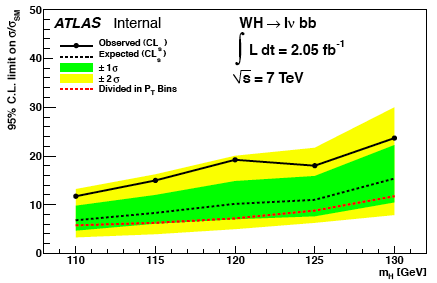 Main groups behind analysis are Liverpool and Birmingham (Andy Mehta and Paul Thompson) 
Jonas Will (LMU) starts to have confirmation analysis in shape

Jonas also investigated ATLAS-CMS differences, but not yet clear
10/17/11
Higgs subconveners weekly meeting
3
Plans for ZH->ννbb
Perhaps CMS’s best channel
We should be able to do just as well

Two groups contributing so far and more interested:
Academia Sinica: Jike Wang, David Jamin, Song-Ming Wang
Liverpool: Matthew Jackson (Andy Mehta’s student) 
Interest expressed by CPPM Marseille and IFAE
Should soon have a brainstorming session to optimally join various analyses – letting things evolve for the moment

No huge uncertainties in analysis
Seems feasible to produce results for December CERN Council meeting 

Should make sure we have the necessary MC samples
Ongoing work:
Optimizing analysis cuts
Looking for differences wrt CMS
Analyses start to look ok…
Angular cuts to reduce QCD:
Δφ(Z,H) > 2.9
Δφ(MET,ClosestJet) > 1.5
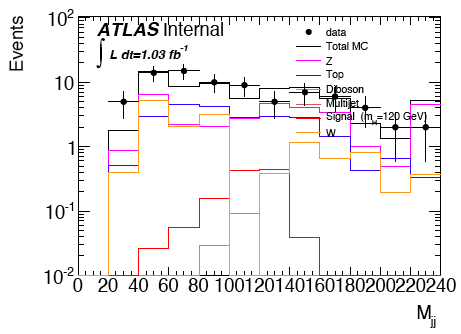 10/17/11
Higgs subconveners weekly meeting
4
ATLAS-CMS comparisons
Jonas and Jike have emulated CMS’s cuts in WH->lνbb and ZH->ννbb
Differences not yet clear – need to insist on this
Similar significances in WH ->lνbb when applying mass window cut
But very different event numbers – by factor 10-100 depending on channel
CMS seems to get a lower QCD background than us in ZH->ννbb
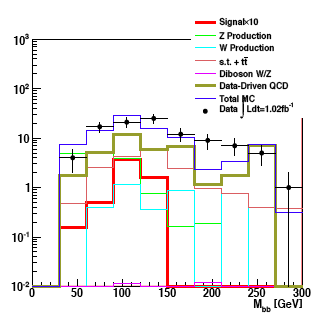 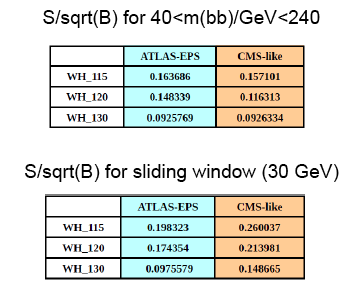 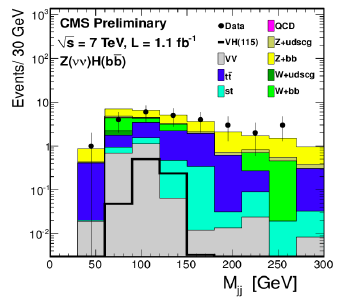 WH->lνbb
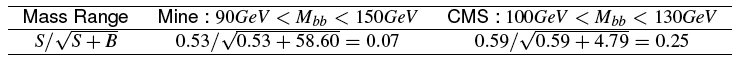 10/17/11
Higgs subconveners weekly meeting
5
Boosted VH
These channels raise more questions…
New technique needs to be well understood and proven 
But should bring us very good sensitivity in the medium term

My perception at present is that we should not aim for earlier than Moriond for this channel
But healthy number of people involved and no reason to not aim for Moriond publication

Main groups  interested are UCL and Edinburgh – starting to work more closely together
UCL concentrating on SM analyses: 
Ben Cooper – boosted Z->jj/bb
Ilektra Christidi – b-tagging in boosted bb
Gavin Hesketh – boosted WH->lljj/llbb
Adam Davison – jet substructure performance
Edinburgh contributing in DPD development and VH analysis:
Robert Harrington – D3PD and skimming
Wahid Bhimji, Chiara Debenedetti, Brendan O’Brien – VH analysis
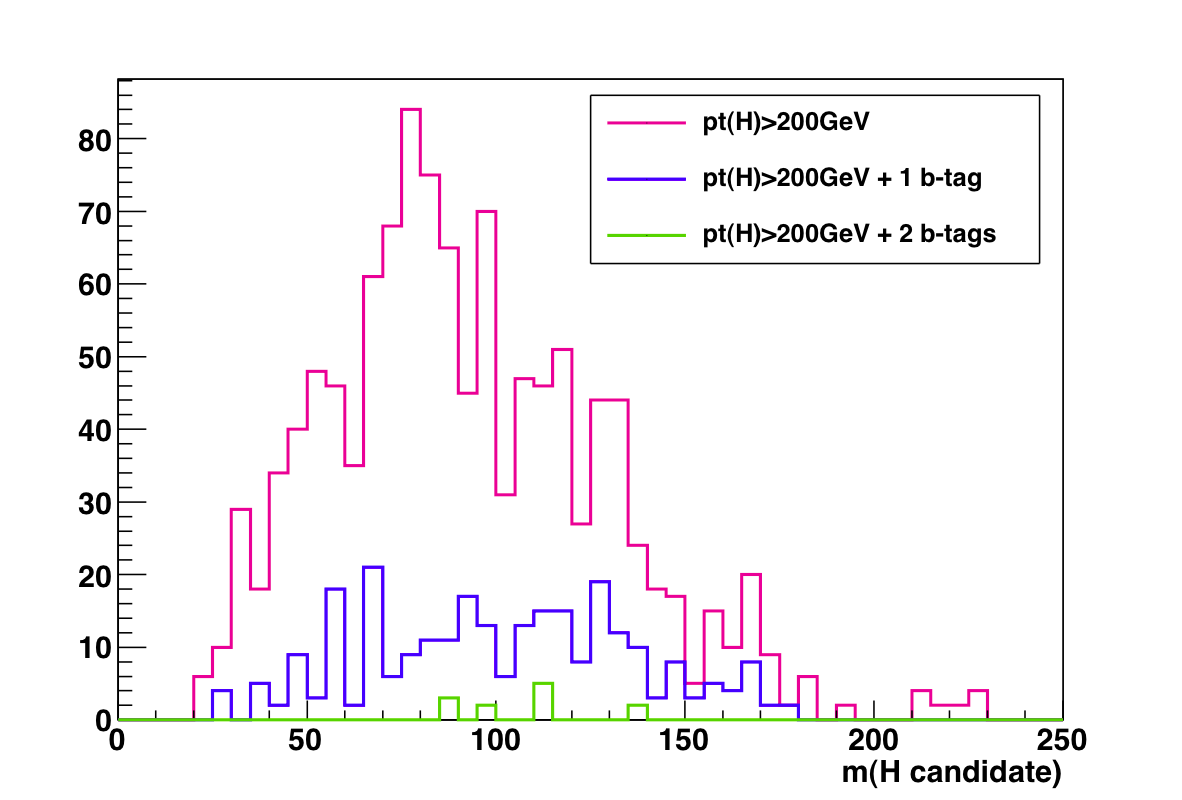 E1 – H4: 150pb-1
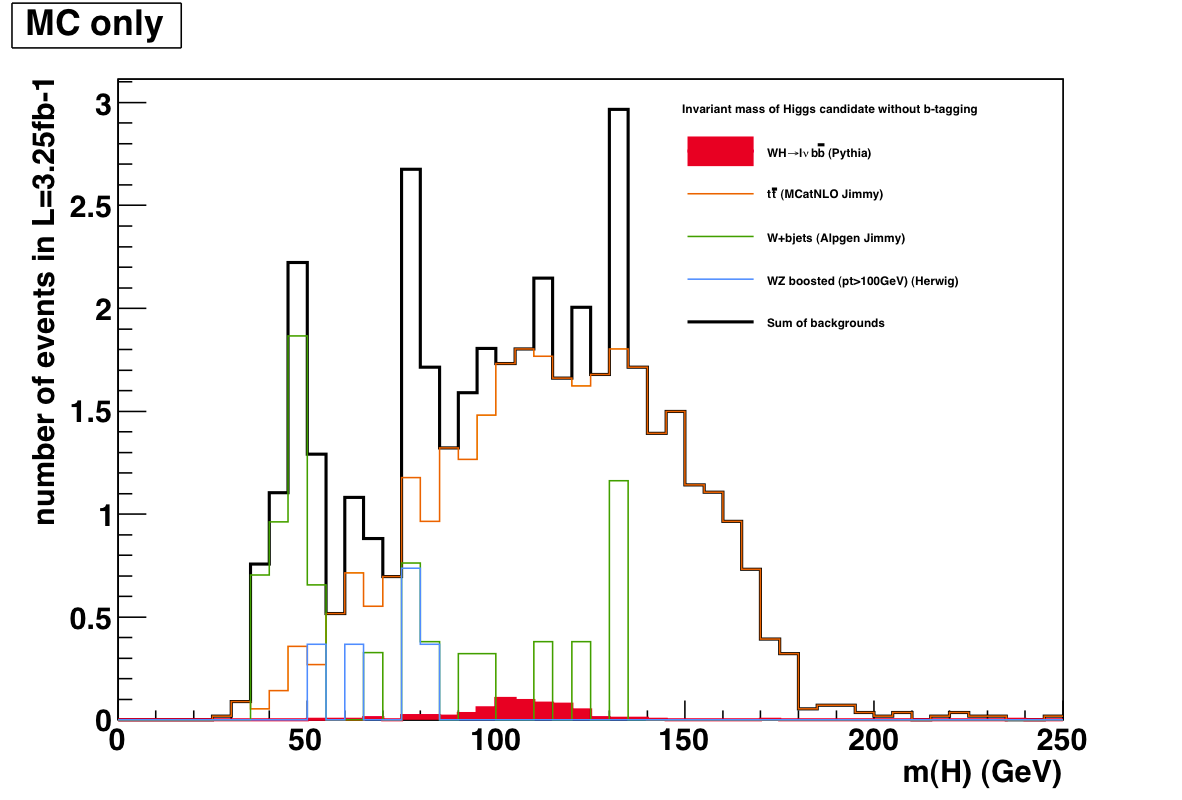 10/17/11
Higgs subconveners weekly meeting
6
Performance studies
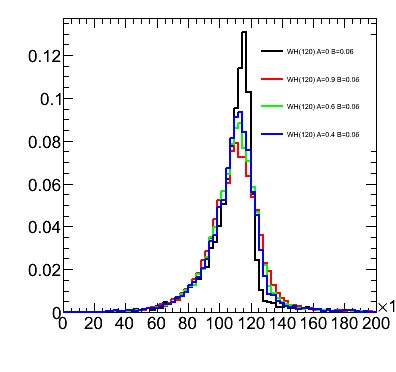 Started interacting with jet group in SLAC hadronic workshop

Main systematics are jet and b-tagging related

Current tasks listed in Wiki

More questions than answers at the moment, but pursuing several threads:
Jet resolution (Giacinto Piacquadio, IFAE):
We seem to be affected by out-of-cone losses 
Will try different jets 
B-tagging:
Find how much improvement is needed to reduce syst
Improve MC statistics term of b-tagging uncertainty with AFII (Eric Ouellette (unconfirmed), Ricardo Goncalo) – requesting some AFII validation samples
Differences between hadronic and semileptonic b-jets
And will continue to interact with CP groups as much as possible to get good performance
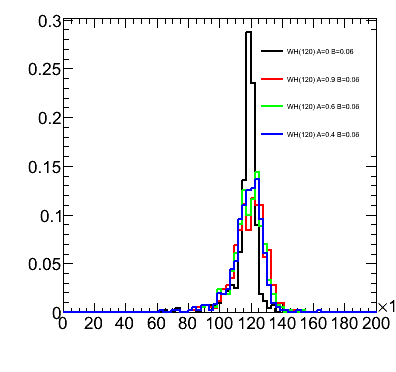 10/17/11
Higgs subconveners weekly meeting
7
Backup
10/17/11
Higgs subconveners weekly meeting
8
HSG5 D3PD Status
New stream for gamma+bb:  
Selection modified to loosen cuts for gamma+bb 
Z->bb: 
Some changes to HighPtTracks mplemented by Ilektra:
Lowered pT cut, stored more track info
Not yet validated
Adding b-tagging info and more changes to D3PD, will privately produce small validation samples for tests
WH->lnubb: Validated by Edinburgh 

WH stream ready to go to DPD train!
Means getting your D3PDs for new data with no effort…

ZH analyses need to check Skim selections before adding this to DPD train!
10/17/11
Higgs subconveners weekly meeting
9
Hgbb – Reconstruction Performance
Main limitations from jet reconstruction and b-tagging uncertainties

Try to improve b-tagging efficiency/fake rate uncertainty: 
Dominant  uncertainty on signal yield in EPS analyses

Try to optimize di-jet mass resolution: 
A sharper peak improves analysis sensitivity (10% width reduction ≈4% limit improvement)

Try to reduce jet energy scale uncertainty: 
Large effect in limit through changes in mbb shape
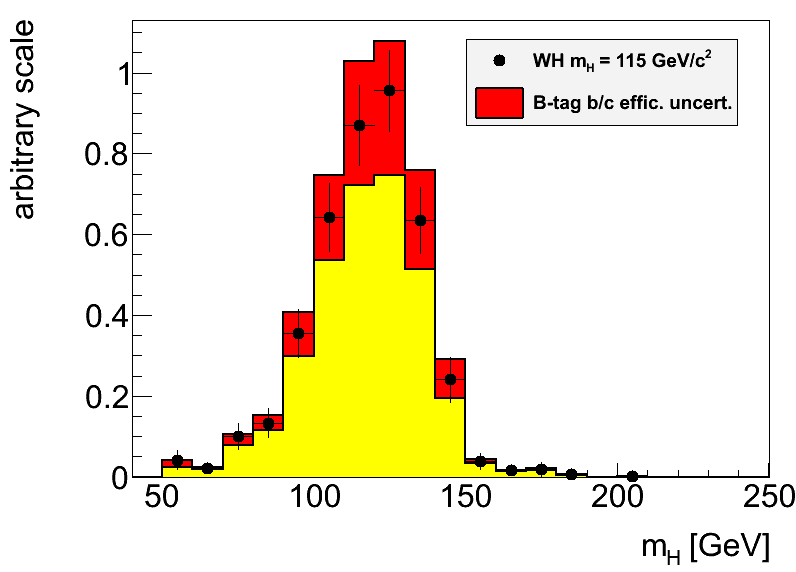 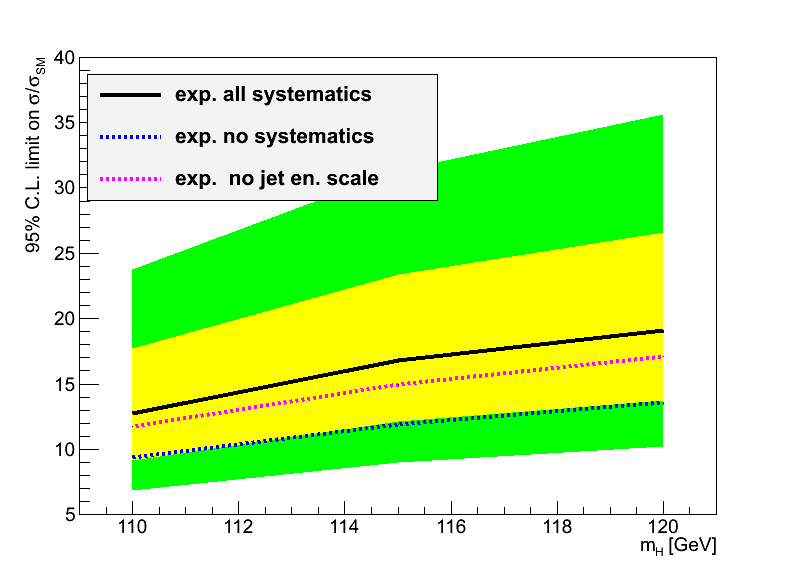 10/17/11
Higgs subconveners weekly meeting
10
Hgbb – Recent Highlights
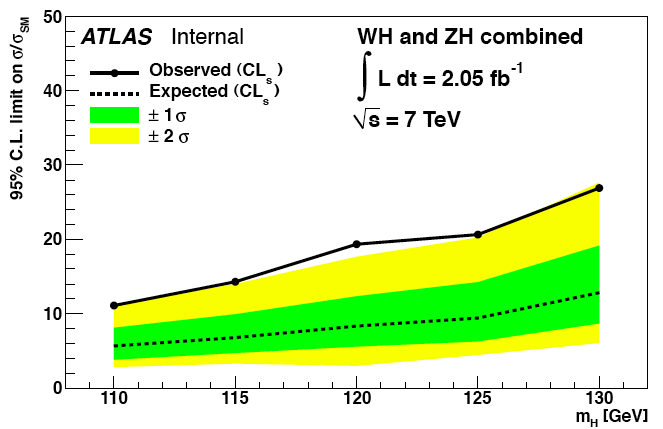 Update and optimization of WHglνbb and ZHgllbb analyses with 2fb-1 (r.16)
Much reduced top background in WH

First results appearing from other analyses: ZHgννbb, boosted Z, VBF,…

New ideas being tried: e.g. exploiting kinematics of transition region between low and high Higgs pT
Optimized EPS analyses
Rough first estimate!
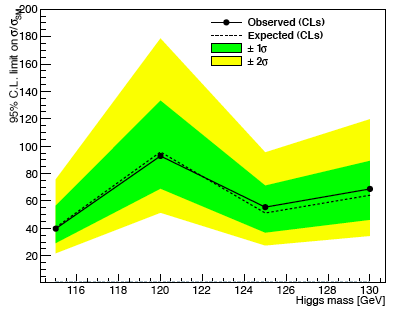 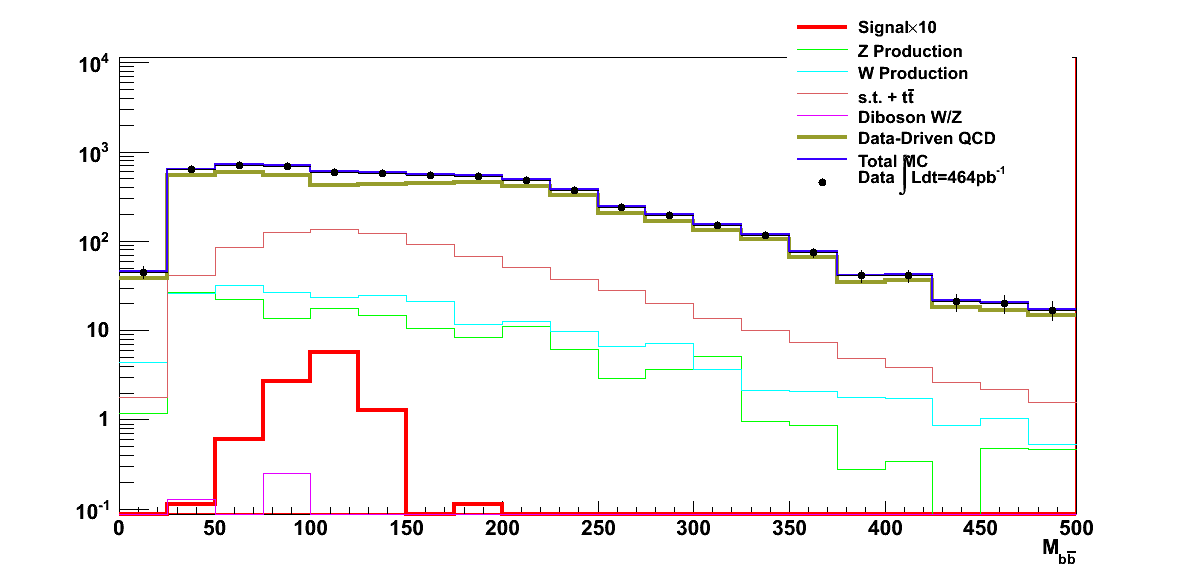 VBF Hgbb
0.26 fb-1
ZHgννbb
0.46 fb-1
10/17/11
Higgs subconveners weekly meeting
11
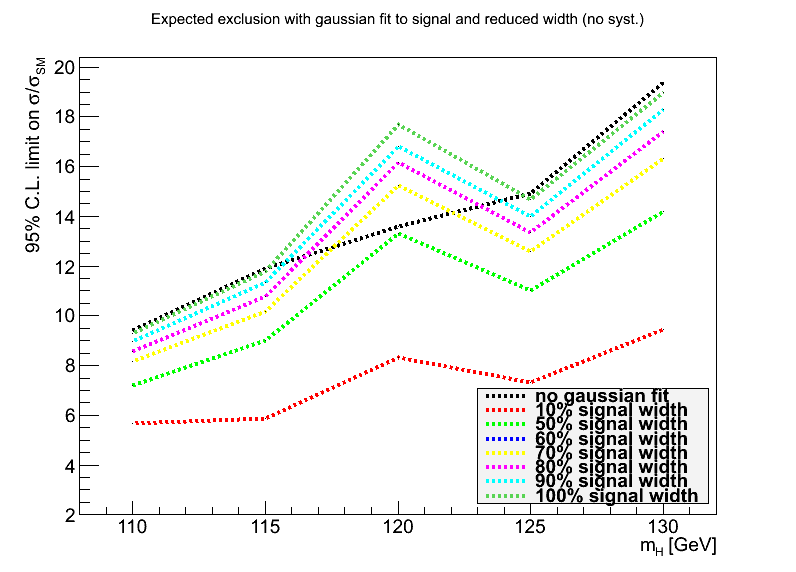 Backup
Replaced signal with fitted Gaussian to manipulate signal width
Estimated improvement in  limits (1fb-1) with reduced signal width
Reduction to 80% gives 8% improved limits (magenta line, bottom left)
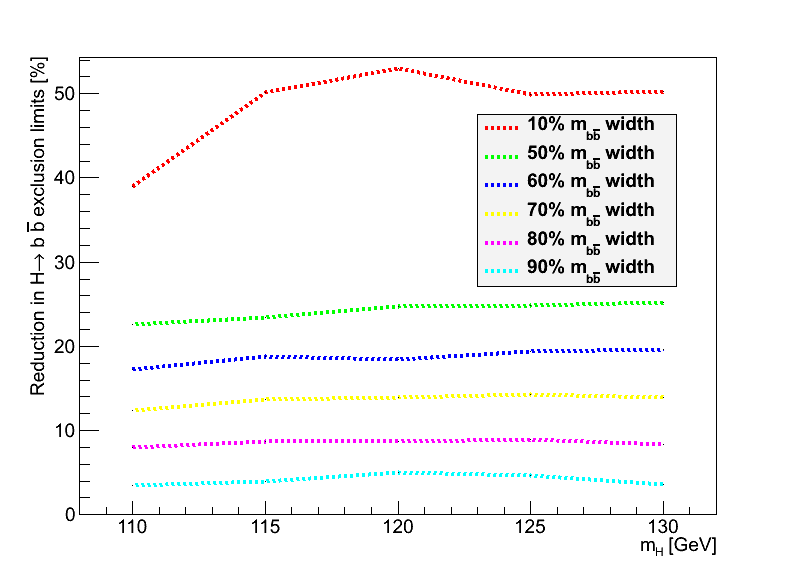 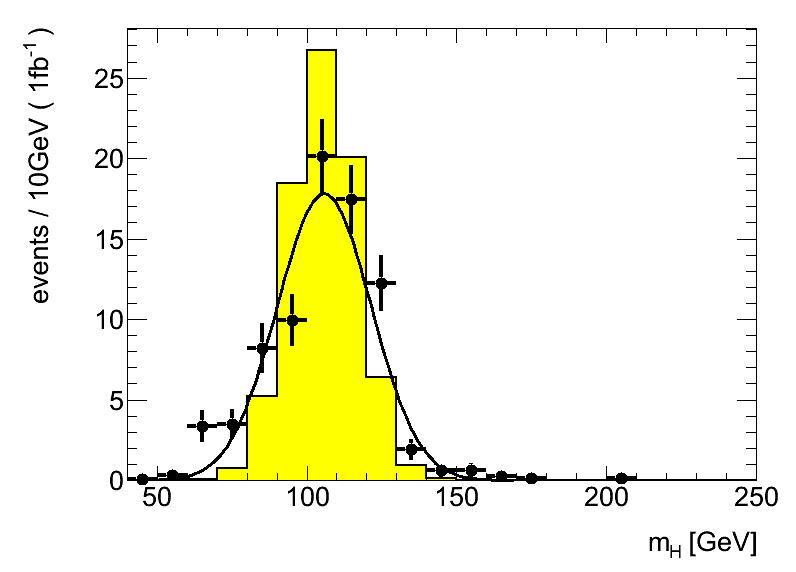 10/17/11
Higgs subconveners weekly meeting
12
MC requests
Inclusive and boosted H->bb samples for MC11b:
Herwig++ in Powheg
Mass points: MH = 110, 115, 120, 125, 130, 135, 140, 145, 150 GeV
WH->lνbb, ZH->llbb, ZH->ννbb 
Both boosted and inclusive for each mass
Approved for production – still in waiting list for MC11b production (delays in MC11a)

Other samples: 
Wbb, Zbb
ZH, WZ, WW -> lljj and llbb final states 
Gluon-fusion H->bb

See Junichi’s page: https://twiki.cern.ch/twiki/bin/view/AtlasProtected/HSG5Higgs2bbFinalState#H_bb_MC_samples
10/17/11
Higgs subconveners weekly meeting
13
Priority-1 WH signal samples for MC11b
New signal samples:
128061	WH, W->lnu, H->bb (l=e,mu,tau)	Herwig++/PowHeg	110		30k	
128062	WH, W->lnu, H->bb (l=e,mu,tau)	Herwig++/PowHeg	115		30k	
128063	WH, W->lnu, H->bb (l=e,mu,tau)	Herwig++/PowHeg	120		30k	
128064	WH, W->lnu, H->bb (l=e,mu,tau)	Herwig++/PowHeg	125		30k	
128065	WH, W->lnu, H->bb (l=e,mu,tau)	Herwig++/PowHeg	130		30k	
128066	WH, W->lnu, H->bb (l=e,mu,tau)	Herwig++/PowHeg	135		30k	
128067	WH, W->lnu, H->bb (l=e,mu,tau)	Herwig++/PowHeg	140		30k	
128068	WH, W->lnu, H->bb (l=e,mu,tau)	Herwig++/PowHeg	145		30k	
128069	WH, W->lnu, H->bb (l=e,mu,tau)	Herwig++/PowHeg	150		30k	

WH->lnubb with 1-lepton filter (e/mu, pT>15GeV) – Already in MC11a (mc11_001)
116590	WH, W->lnu, H->bb (l=e,mu,tau) with 1lep(e/mu 15GeV)	Pythia	115	100k
116591	WH, W->lnu, H->bb (l=e,mu,tau) with 1lep(e/mu 15GeV)	Pythia	120	100k
116592	WH, W->lnu, H->bb (l=e,mu,tau) with 1lep(e/mu 15GeV)	Pythia	130	100k
116127	WH, W->inc, H->bb	Herwig	120	30k - inclusive W decay
10/17/11
Higgs subconveners weekly meeting
14
Priority 2 – Boosted WH samples
New samples requested for MC11b:
128030	WH, W->lnu, H->bb (l=e,mu,tau) pT(W)>100GeV with 1lep EF	Pythia8	115 10k
128031	WH, W->lnu, H->bb (l=e,mu,tau) pT(W)>100GeV	Herwig++/PowHeg	110 10k
128032	WH, W->lnu, H->bb (l=e,mu,tau) pT(W)>100GeV	Herwig++/PowHeg	115 10k
128033	WH, W->lnu, H->bb (l=e,mu,tau) pT(W)>100GeV	Herwig++/PowHeg	120 10k
128034	WH, W->lnu, H->bb (l=e,mu,tau) pT(W)>100GeV	Herwig++/PowHeg	125 10k
128035	WH, W->lnu, H->bb (l=e,mu,tau) pT(W)>100GeV	Herwig++/PowHeg	130 10k
128036	WH, W->lnu, H->bb (l=e,mu,tau) pT(W)>100GeV	Herwig++/PowHeg	135 10k
128037	WH, W->lnu, H->bb (l=e,mu,tau) pT(W)>100GeV	Herwig++/PowHeg	140 10k
128038	WH, W->lnu, H->bb (l=e,mu,tau) pT(W)>100GeV	Herwig++/PowHeg	145 10k
128039	WH, W->lnu, H->bb (l=e,mu,tau) pT(W)>100GeV	Herwig++/PowHeg	150 10k
Existing sample for cross check:
109140	WH, W->incl, H->bb, Pt(H/W)>150/100GeV, 1e/mu filter	Herwig	120	20k
10/17/11
Higgs subconveners weekly meeting
15
Priority 1 – ZH->llbb signal samples
New signal samples:
128071	ZH, Z->ll, H->bb (l=e,mu,tau)	Herwig++/PowHeg	110	30k
128072	ZH, Z->ll, H->bb (l=e,mu,tau)	Herwig++/PowHeg	115	30k
128073	ZH, Z->ll, H->bb (l=e,mu,tau)	Herwig++/PowHeg	120 30k
128074	ZH, Z->ll, H->bb (l=e,mu,tau)	Herwig++/PowHeg	125 30k
128075	ZH, Z->ll, H->bb (l=e,mu,tau)	Herwig++/PowHeg	130 30k
128076	ZH, Z->ll, H->bb (l=e,mu,tau)	Herwig++/PowHeg	135 30k
128077	ZH, Z->ll, H->bb (l=e,mu,tau)	Herwig++/PowHeg	140 30k
128078	ZH, Z->ll, H->bb (l=e,mu,tau)	Herwig++/PowHeg	145 30k
128079	ZH, Z->ll, H->bb (l=e,mu,tau)	Herwig++/PowHeg	150 30k	

Existing samples in MC10:
116312	ZH, Z->ll, H->bb (l=e,mu,tau)	Pythia	115	30k
116313	ZH, Z->ll, H->bb (l=e,mu,tau)	Pythia	125	30k
116314	ZH, Z->ll, H->bb (l=e,mu,tau)	Pythia	130	30k
116128	ZH, Z->inclusive, H->bb	Herwig	120	30k
10/17/11
Higgs subconveners weekly meeting
16
Priority 2 – Boosted ZH->llbb samples
New samples requested for MC11b:
128040	ZH, Z->ll, H->bb (l=e,mu,tau) pT(Z)>100GeV with 1lep EF	Pythia8	115 10k
128041	ZH, Z->ll, H->bb (l=e,mu,tau) pT(Z)>100GeV	Herwig++/PowHeg	110 10k
128042	ZH, Z->ll, H->bb (l=e,mu,tau) pT(Z)>100GeV	Herwig++/PowHeg	115 10k
128043	ZH, Z->ll, H->bb (l=e,mu,tau) pT(Z)>100GeV	Herwig++/PowHeg	120 10k
128044	ZH, Z->ll, H->bb (l=e,mu,tau) pT(Z)>100GeV	Herwig++/PowHeg	125 10k
128045	ZH, Z->ll, H->bb (l=e,mu,tau) pT(Z)>100GeV	Herwig++/PowHeg	130 10k
128046	ZH, Z->ll, H->bb (l=e,mu,tau) pT(Z)>100GeV	Herwig++/PowHeg	135 10k
128047	ZH, Z->ll, H->bb (l=e,mu,tau) pT(Z)>100GeV	Herwig++/PowHeg	140 10k
128048	ZH, Z->ll, H->bb (l=e,mu,tau) pT(Z)>100GeV	Herwig++/PowHeg	145 10k
128049	ZH, Z->ll, H->bb (l=e,mu,tau) pT(Z)>100GeV	Herwig++/PowHeg	150 10k
10/17/11
Higgs subconveners weekly meeting
17
Priority 1 – ZH->ννbb signal samples
New signal samples:
128081	ZH, Z->nunu, H->bb	Herwig++/PowHeg	110	10k
128082	ZH, Z->nunu, H->bb	Herwig++/PowHeg	115	10k
128083	ZH, Z->nunu, H->bb	Herwig++/PowHeg	120	10k
128084	ZH, Z->nunu, H->bb	Herwig++/PowHeg	125	10k
128085	ZH, Z->nunu, H->bb	Herwig++/PowHeg	130	10k
128086	ZH, Z->nunu, H->bb	Herwig++/PowHeg	135	10k
128087	ZH, Z->nunu, H->bb	Herwig++/PowHeg	140	10k
128088	ZH, Z->nunu, H->bb	Herwig++/PowHeg	145	10k
128089	ZH, Z->nunu, H->bb	Herwig++/PowHeg	150	10k	

Existing samples in MC10:
109351	ZH, Z->nunu, H->bb	Pythia	120	30k - Already in MC11a
10/17/11
Higgs subconveners weekly meeting
18
Priority 2 – Boosted ZH->ννbb samples
New samples requested for MC11b:
128050	ZH, Z->nunu, H->bb pT(Z)>100GeV with 1lep EF	Pythia8	115	10k
128051	ZH, Z->nunu, H->bb pT(Z)>100GeV	Herwig++/PowHeg	110	10k
128052	ZH, Z->nunu, H->bb pT(Z)>100GeV	Herwig++/PowHeg	115	10k	
128053	ZH, Z->nunu, H->bb pT(Z)>100GeV	Herwig++/PowHeg	120	10k	
128054	ZH, Z->nunu, H->bb pT(Z)>100GeV	Herwig++/PowHeg	125	10k	
128055	ZH, Z->nunu, H->bb pT(Z)>100GeV	Herwig++/PowHeg	130	10k
128056	ZH, Z->nunu, H->bb pT(Z)>100GeV	Herwig++/PowHeg	135	10k	
128057	ZH, Z->nunu, H->bb pT(Z)>100GeV	Herwig++/PowHeg	140	10k	
128058	ZH, Z->nunu, H->bb pT(Z)>100GeV	Herwig++/PowHeg	145	10k	
128059	ZH, Z->nunu, H->bb pT(Z)>100GeV	Herwig++/PowHeg	150	10k
10/17/11
Higgs subconveners weekly meeting
19
Priority 2 – VBF samples
Gluon-fusion H->bb sample:
Existing sample: 
128380		ggF H->bb	Pythia6.4	 115GeV	10k
Request: extend this sample to 50k 
We expect 65k in 5fb-1, but could do the rest in AFII for example

VBF H->bb: extend this sample to 30k:
116090	VBF H->bb	Herwig	120	20k
Already existing samples in MC10:
116306	VBF H->bb	Herwig	115 	30k
116090	VBF H->bb	Herwig	120	20k
116307	VBF H->bb	Herwig	125	30k
116308	VBF H->bb	Herwig	130	30k			
116091	VBF H->bb with mJJ>400GeV	Herwig	120 40k
10/17/11
Higgs subconveners weekly meeting
20
Priority 2 – ttH samples
Existing samples in MC10
128020	ttH -> bl+(e,mu)nbqq bbbar (positive lep)	Pythia6.4	110	30k
128021	ttH -> bl+(e,mu)nbqq bbbar (negative lep)	Pythia6.4	110	30k
116300	ttH -> bl+(e,mu)nbqq bbbar (positive lep)	Pythia6.4	115	30k
116303	ttH -> bl+(e,mu)nbqq bbbar (negative lep)	Pythia6.4	115	30k
109840	ttH -> bl+(e,mu)nbqq bbbar (positive lep)	Pythia6.4	120	30k
109841	ttH -> bl+(e,mu)nbqq bbbar (negative lep)	Pythia6.4	120	30k
116301	ttH -> bl+(e,mu)nbqq bbbar (positive lep)	Pythia6.4	125	30k
116304	ttH -> bl+(e,mu)nbqq bbbar (negative lep)	Pythia6.4	125	30k
116302	ttH -> bl+(e,mu)nbqq bbbar (positive lep)	Pythia6.4	130	30k
116305	ttH -> bl+(e,mu)nbqq bbbar (negative lep)	Pythia6.4	130	30k
128030	ttH -> bl+(e,mu)nbqq bbbar (positive lep)	Pythia6.4	140	30k
128031	ttH -> bl+(e,mu)nbqq bbbar (negative lep)	Pythia6.4	140	30k
10/17/11
Higgs subconveners weekly meeting
21
Background samples
New: 
- ZZ->vvqq  - would be good to have 100k generated with e.g. Sherpa - maybe already exists
- WW->lnuqq - xsec is 46pb: would be good to have about 50k-100k with lepton filter - maybe already exists


= top = total~7.5M
105200	 ttbar (1-lepton) MC@NLO xsec=144.12pb  15M - would be good to have at least 7.5M (10 x #evt for 5fb-1) 
108340 - 108345, 108346 - single top MC@NLO

= ZZ = total=150k
109294	 ZZ->2l2q	Pythia	 0.841 pb   	60k - already in MC11a

107108 ZZincllNp0 Alpgen 40k - already in MC11a
107109 ZZincllNp1 Alpgen 20k - already in MC11a
107110 ZZincllNp2 Alpgen 20k - already in MC11a
107111 ZZincllNp3 Alpgen 10k - already in MC11a

= WZ = total=225k
105942	 W+Z->qqll	MC@NLO	 11.147pb*BR	25k - already in MC11a - would be good to extend this to 100k
105972	 W-Z->qqll	MC@NLO	 6.0394pb*BR	100k- already in MC11a	
105940	 W+Z->lnuqq	MC@NLO	 11.23 pb*BR	50k - already in MC11a - would be good to extend this to 100k
105970	 W-Z->lnuqq	MC@NLO	 6.085 pb*BR 	50k - already in MC11a
10/17/11
Higgs subconveners weekly meeting
22
= Wbb = total=920k
These have only about 2x #evts for 5fb-1 - would be nice to increase
107280	 WbbFullNp0_pt20 Alpgen  48 pb 	475k - in production for MC11a
107281	 WbbFullNp1_pt20 Alpgen  35 pb 	200k - in production for MC11a
107282	 WbbFullNp2_pt20 Alpgen  17 pb 	175k - in production for MC11a	 
107283	 WbbFullNp3_pt20 Alpgen  7.6pb 	 70k - in production for MC11a	 
AtlfastII could be used to extend these samples to:
MC11.107280.AlpgenJimmyWbbFullNp0_pt20.py 3,500,000
MC11.107281.AlpgenJimmyWbbFullNp1_pt20.py 2,500,000
MC11.107282.AlpgenJimmyWbbFullNp2_pt20.py 1,500,000
MC11.107283.AlpgenJimmyWbbFullNp3_pt20.py 500,00

= Wcc = total=650k
117284   WccFullNp0_pt20 Alpgen 128pb 250k - already in MC11a
117285   WccFullNp1_pt20 Alpgen 104pb 200k - already in MC11a
117286   WccFullNp2_pt20 Alpgen  52pb 100k - already in MC11a
117287   WccFullNp3_pt20 Alpgen  20pb 100k - already in MC11a

= Zbb = total=900k
109525	 Z->ee+jets+b/c (enhanced)	 Sherpa	 787pb	 300k - in production for MC11a
109526	 Z->mumu+jets+b/c (enhanced)	 Sherpa	 787pb	 300k - in production for MC11a
109527	 Z->tautau+jets+b/c (enhanced)	 Sherpa	 787pb	 300k - in production for MC11a

= bb = total=9M
108405   bbmu15X PythiaB 4.5M - already in MC11a
108326   bbe15X	 PythiaB 4.5M - already in MC11a

= cc = total=3M
106059   ccmu15X PythiaB 1.5M - already in MC11a
108327   cce15X  PythiaB 1.5M - already in MC11a
10/17/11
Higgs subconveners weekly meeting
23
Cross sections
10/17/11
Higgs subconveners weekly meeting
24